데이터 모델링 방법론
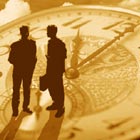 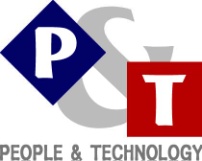 2003년  03월
목   차(1)
1. 데이터 모델링의 개요
1.1 데이터모델링의 개요
1.2 데이터모델링의 절차

2. 데이터 모델링 방법론
2.1 개념 데이터 모델링
2.1.1 엔터티의 정의
2.1.2 관계의 정의
2.1.3 식별자의 정의
2.1.4 개념 ERD의 작성
2.2 논리 데이터 설계
2.2.1 엔터티의  속성 정의
2.2.2 데이터 모델의 상세화 
2.2.3 도메인 정의
2.2.4 엔터티의 통합
2.2.5 데이터 모델의 검증
목   차(2)
2. 데이터 모델링 방법론
2.3 물리 데이터 설계의 절차
2.4 물리 데이터 설계의 방법
2.4.1 시스템 구성 분석
2.4.2 트랜잭션 분석
2.4.3 용량산정
2.4.4 테이블스페이스 설계
2.4.5 반정규화
2.4.6 테이블 설계
2.4.7 인덱스 설계
2.4.8 뷰 설계
2.4.9 클러스터 설계
2.4.10 Partition 설계
2.4.11 디스크 구성 설계
2.5 데이터베이스 구축

3. 데이터 모델링의 산출물의 작성
3.1 산출물 목록
3.2 산출물 예제
1.1 데이터 모델링의 개요
1. 데이터 모델링의 개요
정의 
 관리하고자 하는 유용한 정보와 그 관계를 정의하고 형상화하는 것
 목적  
 데이터모델링이란 기업의 정보구조를 실체와 관계를 중심으로 정해진 기호와 규칙을 사용하여 명확하게 표현하고 문서화하는 기법이다. 이를 통해 구축하고자 하는 시스템의 구체적 모습을 일목요연하게 볼 수 있으며, 프로젝트 이해 당사자간의 의사소통을 위한 수단으로 활용된다. 
 필요성 
 DBMS 구축에 필요한 제반 기술들의 효율적 적용을 위한 방안 제시
 업무 조직과 기술 조직 간의 의사 소통 및 중재
 잠재적 위험 요소에 대한 조기 발견 및 해결방안 제시
 주요 설계 사항의 추후 변경에 따른 사업수행 지연 방지
 기대효과 
 안정적 DB설계로 신뢰성 있는 시스템 구축
 최적의 기술 적용에 따른 시스템 품질 향상
 추후 업무의 변화에 능동적으로 대응할 수 있는 확장성 증진
 발주처에 대한 시스템의 신뢰성 및 만족도 증진
Phase
Task
Activity
요구사항파악
분석
기존 도출 정보 요구사항 자료 수집
신규 정보 요구사항 수집
현업 부서 인터뷰 실시
수집된 정보 요구사항 정리
요구사항에 대한 주제 영역 분류
현행 시스템 분석
현행 운영시스템 분석
업무처리 흐름 및 운영방법
현행 시스템 정보관리요원 면담실시
현행 시스템 ERD 분석
데이터 모델에 반영할 항목 선정
개념 데이터 
모델링
Naming Rule설정 (명료성, 적절성, 고유성, 일관성)
주제 영역별 주요 Entity 도출. (공통 주제영역 포함)
개별 Entity 간의 관계 설정 (대표키와 참조키 정의)
외부 시스템 교환 데이터 파악
1.2 데이터 모델링의 절차
1. 데이터 모델링의 개요
1.2 데이터 모델링의 절차
1. 데이터 모델링의 개요
Phase
Task
Activity
설계
개별 Entity의  속성 정의
정규화 적용(3차) 
도메인 정의
속성 규칙의 정의
엔터티의 통합
데이터 모델의 검증
논리적 데이터 모델 설계
관계형 테이블의 전환
반 정규화
트랜잭션의 분석
인덱스의 설계
테이블 파티션의 설계
접근 방법의 설계
데이터베이스 환경 설계
물리적 데이터 모델 설계
구현
데이터 모델링 완료.
DDL 생성.
데이터 베이스 구축.
데이터베이스 
구축
2.1.2 엔터티의 정의
2.1 개념 데이터 모델링
엔터티의 수집
엔터티의 분류
엔터티의 선정
현업장표
 유사시스템
 관련전문서적
 보고서
 현장조사
 현행시스템분석 산출물
 요구사항분석산출물
기본 엔터티 : 데이터 발생의 주체
 중심 엔터티 : 업무의 중심 역할
 행위 엔터티 : 발생하는 업무이며 자주 변경되고 증가
엔터티의 특성이나 속성은 제거
 중복된 명사의 제가
 주제 영역별 핵심 엔터티의 도출
엔터티의 검증
산출물의 작성
두개 이상의 관리 건수가 존재하는 것
 두개 이상의 관리 항목이 존재하는 것
 엔터티의 주어가 존재하는 것
 동질성, 독립성, 순수성을 고려.
주제 영역정의서
 엔터티 정의서
2.1.3 관계의 정의
2.1 개념 데이터 모델링
관계의 도출
카디낼러티의 설정
참여도의 설정
식별관계의 설정
업무 기술서, 장표, 인터뷰정리 문서에서 동사를 구분한다
 도출된 엔터티와 관계를 이용하여 관계정의를 작성한다
 관계를 더 세분화하고 정확하게 도출하는 작업을 한다
업무의 연관성을 고려하여 1:1, 1:M, M:N으로 설정한다.
 툴(ER_win)의지원에 따라 M:N관계는 1:M의 관계로 풀어낸다.
Mandatory와  Optional을 설정한다.
Identifying는 관계를 통하여 이주한 부모의 식별자가 자식의 주식별자의 일부가 되는 경우에 설정한다.
 Non-Identifying 는 부모의 주식별자가 자식의 non-key영역으로 이주하고 자식을 식별하는데 관계하지 않는다
부모의 식별자가 Null 경우가 발생할 경우 사용한다.
관계의 설정
관계 정의서의 작성
재귀관계, 병렬관계, 배타적 관계를  업무의 규칙에 따라 관계를 설정하고 도식한다.
기준 엔터티와 관계 엔터티의 관계의 설명과 참여도를  기술하여 정의서를 작성한다.
2.1.4 식별자의 정의
2.1 개념 데이터 모델링
식별자 : 엔터티 내의 유일성을 보장해 주는 속성 또는 속성의 
 하나, 혹은 하나이상의 ATTRIBUTE로 구성 
 UID는 모든 ENTITY의 필수 요건 
 UID를 구성하는 모든 ATTRIBUTE는 반드시 존재해야 한다. (mandatory) 
 중심(Main) 엔터티와 활동(Action) 엔터티는 의미상의 주어가 UID 
 상황에 따라 의미상의 주어는 인조 키로 대체될 수 있다. 
 무조건 인조 키를 만들거나 상속 받은 속성만으로 UID를 구성하는 것은 아님
 인조 키의 사용 조건
 UID 생성을 위해 종종 인위적인 ATTRIBUTE 가 사용됨 
 이미 실무상에서 사용중인 경우를 활용할 것(예: 사원번호) 
 범용적으로 사용하고 있는 것을 활용 할 것 (예:은행코드) 
 너무 긴 ATTRIBUTE를 사용자가 자주 사용해야 하는 경우 
 사용자의 편의나 효율성을 위해 분류를 하고자 하는 경우 
 UID bar에 의해 너무 많은 ATTRIBUTE로 UID가 구성되어지는 경우 
 사용자의 데이터 처리에 관계없이 특정하게 부여된 UID가  내부적으로만 많은 RELATIONSHIP을 가지는 경우
2.1.5 개념 ERD의 작성
2.1 개념 데이터 모델링
검증된 엔터티를 도식한다.
 중심 엔터티를 ERD의 중앙에 위치한다.
 엔터티의 관계를 도식한다
 관계의 Cardinality를 설정한다
 참여도를 설정한다
 식별관계를 설정한다
 관계 설정의 복잡해 지는 경우 Sub Area로 분리한다 
 분리하는 기준은 주제영역의 단위로 나눈다.
 엔터티의 식별자를 지정한다.
2.2.1 엔터티의 속성 정의
2.2 논리 데이터 설계
속성의 수집
업무의 자료를 수집 
 현 시스템 분석 
 프로세스 모델링 
 프로세스 모델과 데이터 모델의 검증 
 시스템 구축 단계
속성의 정의
최소 단위로 분할 : 분할 여부를 고려.
 속성의 유일성 검증 : 여러 가지의미를 갖는 속성의 분할한다.
 반복적 속성은 엔터티로 분리한다. 
 추출 값의 검증 : 추출 값을 배제하고 물리 설계 시에 고려
 상세화 : 관리 속성(등록일자, 등록자)을 추가한다.
2.2.2 데이터모델의 상세화 – 정규화의 적용
2.2 논리 데이터 설계
제1정규화 
 모든 속성은 반드시 하나의 값을 가져야 한다.(반복배제)
 제2정규화 
 모든 속성은 반드시 UID 전부에 종속이 되어야 한다(식별자 부분 종속배제)
 결합 인덱스인 경우에 고려
 관계 엔터티 생성시에 2차 정규화가 위배되는 지 여부 확인
 Identifier 와 non-Identifier의 설정 시에 고려 
 제3정규화 
 UID가 아닌 모든 속성간에는 서로 종속될 수 없다.
학생
강의
학번
강의번호
수강
학번 (FK)
강의번호 (FK)
2.2.2 데이터모델의 상세화 – 1:1, M:N관계의 해소
2.2 논리 데이터 설계
관계 엔터티 추가
M:N관계의 해소
1:1관계의 해소
개별 엔터티의 유지
엔터티의 완전통합
엔터티의 부분통합
Subtype 생성
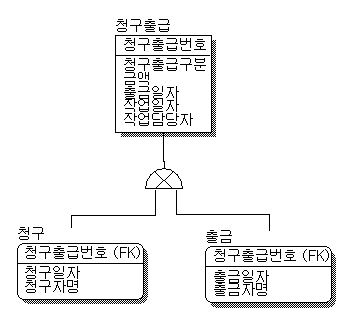 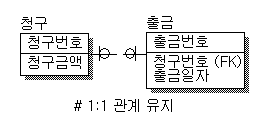 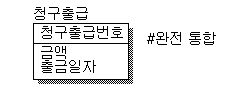 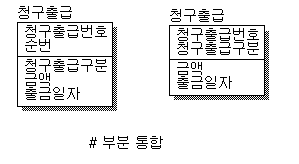 2.2.2 데이터모델의 상세화 – 이력관리
2.2 논리 데이터 설계
2.2.3 도메인 정의
2.2 논리 데이터 설계
도메인 정의
 엔터티 내의 속성에 대한 데이터 타입과 크기, 제약사항을 지정
 도메인의 변경이나 속성이 추가되고 변경될 때 일관성 있게 관리

 도메인의 정의 방법
 데이터모델의 모든 속성을 나열한다.
 두 번째 모든 속성 중에 뒤부터 2~4정도로 분리해 본다
 공통으로 발생하는 접미어를 분리하여 하나로 만든다.
 분리된 접미어를 비슷한 것끼리 묶어 그룹을 만들어 이름을 부여한다
 각 도메인 별로 데이터 타입과 길이를 지정한다.
 각 엔터티의 속성에 도메인을 할당한다.
2.2.4 엔터티의 통합
2.2 논리 데이터 설계
목적 
 종합적 정보의 조회
 엔터티 중복성 제거
 비슷한 유형의 엔터티의 동일 규칙 적용
 모델링의 단순화
 문제점
 업무 확장성의 감소
 업무 흐름 파악의 어려움
 시스템의 성능 저하 (?) – 경합의 우려.
 제약사항 정의의 어려움 – Not Null, Check, Default
 체크 조건의 증가
 두 개의 엔터티가 다른 키 값으로 통합된 경우 SQL작성이 복잡(배타적 관계의 통합 시 발생)
2.2.4 엔터티의 통합 -  예시
2.2 논리 데이터 설계
키가 동일한 엔터티의 통합. 
 예) 등록자, 접수자 ->등록자
부동산소유자, 부동산전세자 ->부동산 관계자
 키 값이 유사한 엔터티의 통합
예) 특별고객, 할인대상고객, 고객 -> 고객
 키 값과 도메인, 속성이 유사한 엔터티의 통합
예) 작업요청, 작업완료 -> 작업관리
 엔터티에 대한 정확한 정의가 불명확함에 따라 발생한 엔터티
 관계 엔터티나 Sub Type등으로 생성할 수 있다.
2.2.4 엔터티의 통합 -  코드의 통합
2.2 논리 데이터 설계
장점 : 코드 관리를 일원화
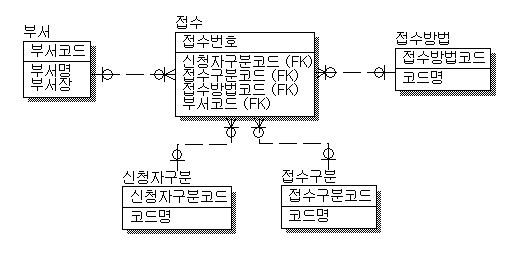 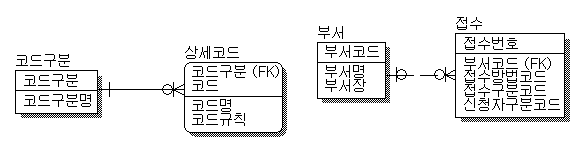 2.2.4 엔터티의 통합 -  순환관계의 통합
2.2 논리 데이터 설계
계층구조의 통합 – 자기 참조관계로 통합 
 BOM 관계- 소요량 계산
2.2.4 엔터티의 통합 -  Subtype의 통합(1)
2.2 논리 데이터 설계
2.2.4 엔터티의 통합 -  Subtype의 통합(2)
2.2 논리 데이터 설계
2.2.4 엔터티의 통합 -  배타적 관계의  통합
2.2 논리 데이터 설계
상호 배타적으로 발생하는 경우의 처리
 둘 중에 하나는 항상 Null
 양쪽의 데이터 타입은 일치 해야 함
 Erwin에서 배타적 관계를 Role로 처리할 수 있음
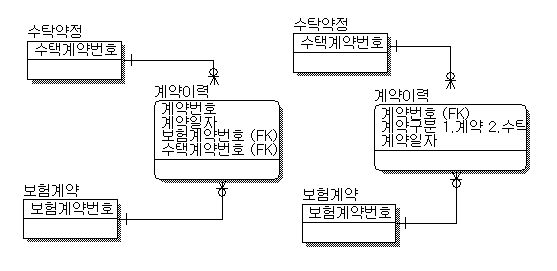 2.2.5 데이터 모델의 검증
2.2 논리 데이터 설계
Crud Matrix를 통한 상관 모델링
2.2.5 데이터 모델의 검증 – 엔터티의 검토
2.2 논리 데이터 설계
2.2.5 데이터 모델의 검증 – 속성의 검토
2.2 논리 데이터 설계
2.2.5 데이터 모델의 검증 – 관계의 검토
2.2 논리 데이터 설계
[Speaker Notes: 자재 요청과 구매요청 엔터티에서 요청한 자재 중에서 일부만 구매요청을 할 수 있고 나머지에 대해서 재 구매 요청을 할 수 있고 또한 여러 개의 자재요청을 묶어서 구매 요청을 하는 요구사항이 있으면 M:N의 관계를 이룬다. 이 경우 자재요청이라는 부모 엔터티를 만들고 기존의 엔터티를 품목별 자재요청과 품목별 구매요청 엔터티로 구성하여 1:M, 1:N으로 관계를 구성할 수 있다.  
전표가 매입과 매출 그리고 급여를 통해 발생하지만 급여는 급여 테이블에 등록된 후 자동으로 전표에 등록된다면 전표와 급여 엔터티의 관계는 1:M의 mandatory이지만 발생시점이 다르므로 optional로 정의해야한다.]
2.3 물리 데이터 모델의 절차
2  데이터 모델링 방법론
물리설계의 준비자료
객체의 생성
데이터베이스 구축
데이터베이스 생성
시스템 구성 설계
테이블 설계
컬럼 정의
Constraint 정의
테이블스페이스 생성
트랜잭션의 분석
Storage 설정
인덱스 설계
사용자/역할 생성
인덱스형태결정
용량산정
컬럼 순서의 결정
오브젝트 생성
테이블스페이스 설계
뷰 설계
산출물의 작성

 트랜잭션 분석서
 테이블 정의서
 인덱스 정의서
 뷰 정의서
 테이블스페이스 정의서 
 데이터파일 용량 산정서
 디스크 용량 산정서
클러스터 설계
반정규화
테이블 반정규화
Partition 설계
컬럼 반정규화
디스크 구성 설계
2.4.1 시스템 구성 설계
2.4 물리 데이터 설계의 방법
시스템 분석
장비
OS
CPU
Memory
Disk 구성
System Tablespace
Rollback Segment
Data Buffer Cache
2.4.2 트랜잭션 분석
2.4 물리 데이터 설계의 방법
트랜잭션 : 각각의 업무에서 처리하는 업무의 기본단위
 단위 프로세스와 Crud matrix를 이용하여 트랜잭션 분석서 작성
 트랜잭션 당 각 테이블을 참조하는 횟수를 기록
 단위 프로세스가 주기별로 발생하는 트랜잭션을 기록
 주기별로 발생하는 총 트랜잭션을 산출
 데이터베이스 용량산정 : 테이블에 저장되는 데이량을 유추 
 디스크 구성의 근거자료 : 집중되는 트랜잭션의 해당하는 테이블의 I/O를 줄이기 위해 데이터파일의 분산을 고려 할 수 있다.
2.4.3 용량산정
2.4 물리 데이터 설계의 방법
용량분석의 목적
 정확한 용량을 산정하여 디스크 사용의 효율을 높인다
 업무량이 집중되어 있는 디스크를 분리하여 설계함으로써 집중화 된 디스크에 대한 입출력 부하를 분산 
 입출력 경합을 최소화하여 데이터의 접근 성능을 향상
 데이터베이스 오브젝트의 익스텐트 발생을 줄인다
 용량분석의 절차 
 용량 분석을 위한 기초 데이터 수집
 기초 데이터를 이용한 DBMS에 이용하는 오브젝트 별로 용량을 산정
 디스크 용량 산정
 테이블 용량 계산
 총 블록 헤드 계산
 블록 당 가능한 데이터 영역 계산
 평균 Row의 전체 길이 계산 
 총 평균 Row 크기 계산
 데이터 블록 내의 평균 Row 수 계산
 테이블에 요구하는 블록과 바이트 수를 계산
 인덱스 용량 계산
 총 블록 헤더 계산
 블록 당 가능한 데이터 영역 계산
 결합된 열 길이 계산
 인덱스 값 크기의 전체 평균 계산
 인덱스 값 크기의 전체 평균 계산
2.4.4 테이블 스페이스의 설계
2.4 물리 데이터 설계의 방법
테이블을 마스터 테이블과 트랜잭션 테이블로 분류한다.
 예상 레코드 건수에 따라 2~4개로 분류한다. 
 시스템의 구성(Disk의 구성)에 따라 테이블스페이스의 개수와 사이즈 등을 결정한다. 
 분류에 따라 테이블스페이스의 용량을 결정하고 Storage를 결정한다.
 OS상으로 Striping 되어 있는 않는 경우는 테이블스페이스의 작은 사이즈의 여러 개의 데이터파일로 구성할 수 있다.
 수평분할(Partition)할 테이블은 별도로 분류한다.
 테이블스페이스의 Extents Size를 테이블에서 동일하게 적용하거나 정수배로 결정한다.
 Locally Management tablespace를 생성을 고려한다.
 테이블 객체를 위한 테이블 스페이스와 인덱스 객체를 위한 테이블스페이스를 분리구성 한다.
2.4.5 반정규화
2.4 물리 데이터 설계의 방법
관계에 대한 정합성, 데이터의 무결성을 우선할 것인지 아니면 데이터베이스 구성의 단순화와 성능을 우선할지를 고려
 반정규화의 절차
 반 정규화 대상 조사
 범위 처리 빈도수 조사
 대량의 범위 처리 조사
 통계성 프로세스 조사
 테이블 조인 개수 조사 
 다른 방법 유도 검토
 뷰 적용
 클러스터링 적용
 인덱스 조정
 응용 어플리케이션 적용
 Partitioning 적용
 반 정규화 적용
 테이블의  반정규화
 속성의 반정규화
 관계의 반정규화
2.4.5 반정규화 – 테이블의 반정규화
2.4 물리 데이터 설계의 방법
테이블의 병합
 1:1 관계의 병합
 1:M 관계의 병합
 Super type 과 Sub Type의 병합
 테이블의 분할
 수직분할 (특정 속성들만 집중 질의)
 수평분할 (특정 범위들만 집중 질의)
 지역별 데이터 분산과 데이터 서버별 분산
 특징 
 전체적인 스캔의 범위가 감소
 테이블의 Locking 과 경합이 감소
 SQL 문이 복잡
 전체 테이블을 조회 시 처리 속도 감소 
 테이블의 추가
 통계 테이블의 추가
 이력 테이블의 추가
2.4.5 반정규화 – 컬럼의 반정규화
2.4 물리 데이터 설계의 방법
중복 컬럼의 추가
 자주 사용하는 컬럼의 중복
 데이터를 조회하는 경로를 단축하기 위한 컬럼의 중복
 컬럼에 의한 파생 컬럼의 추가
 로우에 의한 파생 컬럼의 추가
 이력 데이터 모델의 컬럼 추가
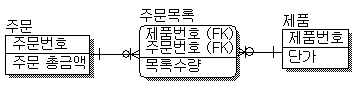 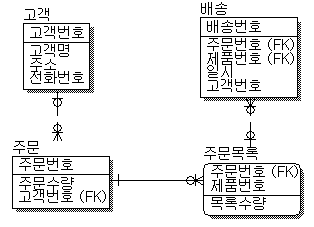 파생 컬럼의 추가
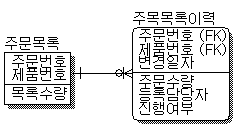 최신 정보를 나타내는 컬럼 추가
조회경로 단축
2.4.6 테이블 설계(1)
2.4 물리 데이터 설계의 방법
Entity를 table로 
 일반적으로 TABLE 명칭과 ENTITY 명칭은 동일하게 
 필요에 따라 ENTITY 명칭은 한글로 하고 동의어를 영문으로 표시 
 사례표(instance chart)에 TABLE의 역할을 간략하게 표현 
 SUPER-TYPE 이나 SUB-TYPE은 나중에 결정
  Attribute를 Column로
 컬럼의 명칭은 속성의 명칭과 반드시 일치할 필요는 없으나 가능한 표준화된 약어를 사용한다 
 주식별자를 Primary Key로 외부 식별자는 Foreign Key로 설정 
 SQL의 예약어(reserved word)의 사용을 피한다 
 가능한 컬럼 명칭은 짧은 것이 좋으며 짧은 명칭은 SQL 해독시간을 감소시킨다 
 필수입력 속성은 Nulls/Unique 란에 NN을 표시한다 
 용어사전과 도메인 정의에 따라 설계한 속성을 그대로 컬럼으로 사용
 DATE 타입은 DATE연산이나 LOGGING, 시간 계산이 요구하는 경우에 사용하고 날짜 계산이 요구하는 컬럼은 문자로 지정
 자기 참조 컬럼의 최상위는 Null로 지정하지 않고 ‘*’로 지정(인덱스 사용을 위해)
 Default의 지정으로 코딩의 단순화와 데이터 무결성을 보장한다.
2.4.6 테이블 설계(2)
2.4 물리 데이터 설계의 방법
Constraint 설정 장점
 데이터베이스 성능을 향상 
 선언과 변경이 가능
 활성화/ 비활성화 할 수 있다.
 요구사항과 Rule의 통제가 가능
 Constraint의 종류
 Not Null
 Unique
 컬럼 Check조건 
 테이블 Check 조건
 Primary Key
 Foreign Key
2.4.7 인덱스 설계(1)
2.4 물리 데이터 설계의 방법
설계 단계에서는 Primary Key와 Foreign Key 및 테이블 접근 경로가 분명하게 드러나는 컬럼에 대해서 기본적인 인덱스 지정
 개발 단계에서 SQL 문장 구조를 검토하여 반복적으로 인덱스 설계 진행
 인덱스 설계의 순서
 인덱스 대상 선정
 인덱스 최적화
 인덱스 정의서 작성
 인덱스 대상 테이블 선정
 MULTI BLOCK READ 수에 의해 판단
 MULTI BLOCK READ가 16일 때 테이블의 크기가 16블록 이상일 경우 인덱스 설정
 MULTI_BLOCK_READ_COUNT는 8인 경우 (BLOCK SIZE 8K) 테이블의 크기가 64k이하이면 인덱스를 불필요. 그러나 참조 관계인 경우 인덱스를 생성
 인덱스 대상 컬럼의 선정
 분포도 = 데이터별 평균 로우 수 / 테이블 총 로우 수 * 100
 분포도가 10 ~ 15%인 컬럼에 대해서 인덱스 지정
 자주 사용하는 컬럼(ORDER BY, GROUP BY, UNION, DISTINCT)
2.4.7 인덱스 설계(2)
2.4 물리 데이터 설계의 방법
인덱스 컬럼은 수정이 자주 발생하지 않는 컬럼을 선정
 분포도가 기형적 불균형인 인덱스는 설정 재고(NULL의 사용)
 데이터의 DML 작업이 많은 테이블의 경우 인덱스의 개수 5개 이하
 CHAR  VARCHAR2
 Date 타입은 ‘=‘ 연산의 경우가 드물다 Substr, Like연산이 불가능
 결합인덱스
 컬럼 순서가 중요
 접근 경로가 ‘=‘ 연산이 가능한 컬럼이 앞으로
 분포도 좋은 컬럼이 앞으로
 정렬이 자주 발생하는 컬럼이 앞으로
2.4.8 뷰 설계
2.4 물리 데이터 설계의 방법
테이블 구조의 단순화
 다양한 관점에서의 데이터를 제시
 데이터의 보안 유지
 논리적인 데이터의 독립성 유지
 뷰의 대상 선정
 인터페이스 정의서의 외부 시스템과 인터페이스 관여하는 테이블
 Crud Matrix를 통해 여러 테이블을 동시에 자주 조인하는 접근하는 테이블
 SQL문 작성시 거의 모든 문자에서 인라인 뷰 방식으로 접근하는 테이블
2.4.9 클러스터 설계
2.4 물리 데이터 설계의 방법
지정된 컬럼 값의 순서대로 데이터 행을 저장하는 방법
 하나 혹은 그 이상의 테이블을 같은 클러스터내 저장 가능
 액세스 기법이 아니라 액세스 효율 향상을 위한 물리적 저장 방법
 검색 효율은 높여주나 입력, 수정, 삭제 시는 부하 증가  
 분포도가 넓을 수록 오히려 유리 (인덱스의 단점을 해결)
 분포도가 넓은 테이블의 클러스터링은 저장 공간의 절약
 6 블록 이상의 테이블에 적용
 대량의 범위를 자주 액세스하는 경우
 인덱스를 사용한 처리 부담이 되는 넓은 분포도
 여러 개의 테이블이 번번히 조인을 일으킬 때
 반복 컬럼이 정규화에 의해 어쩔 수 없이 분할된 경우
 Union, Distinct, Order by, Group by 가 빈번한 컬럼이면 고려
 수정이 자주 발생하지 않는 컬럼
 처리 범위가 넓어 문제가 발생하는 경우는 단일 테이블 클러스터링
 조인이 많아 문제가 발생되는 경우는 다중 테이블 클러스터링
2.4.10 Partition 설계 – 테이블 Partition
2.4 물리 데이터 설계의 방법
순서 : 파티션의 종류 결정, 파티션 키의 선정, 파티션 수의 결정 
 대용량DB는 몇 개의 중요한 트랜잭션 테이블에서 데이터가 증가
 보다 작은 단위로 나눔으로써 성능 저하 방지와 관리 수월
 장점
 Data 액세스 범위를 줄여 Performance 향상
 전체 데이터의 훼손 가능성이 감소 및 Data가용성 향상 
 각 분할 영역을 독립적으로 백업하고 복구가능
 Disk Striping로  I/O Performance를 향상(Disk 암에 대한 경합의 감소) 
 Partition 종류
 Range Partitioning (범위분할) : 지정한 열의 값을 기준으로 분할(Oracle8)
 Hash Partitioning (해시분할) : 해시 함수에 따라 데이터를 분할(Oracle8i)
 Composite Partitioning (조합분할) : 범위분할에 의해 데이터를 분할한 다음 해시 함수를 적용하여 다시 분할하는 방식 (Oracle8i)
2.4.10 Partition 설계 – Partition Key의 선정
2.4 물리 데이터 설계의 방법
"I/O 분산을 어떻게 할 것인가?" 
 액세스 유형에 따라 Partitioning이 이루어질 수 있도록 파티션 Key를 선정 
 이력 데이터의 경우에는 생성주기 또는 소멸주기가 파티션과 일치
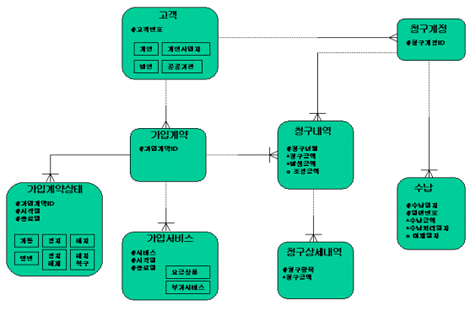 고객 – 고객유형(CRM)
 가입계약상태 – 종료일자
 가입서비스  - 종료일자
 청구내역 – 청구년월
 청구상세내역 – 미납여부 + 청구년월
 수납 - 수납처리일자
[Speaker Notes: 가입계약상태 : 시작일자와 종료일자의 기간별 이력관리 테이블]
2.4.10 Partition 설계 – 인덱스 설계
2.4 물리 데이터 설계의 방법
Local prefixed partitioned index 
 Index Column의 구성에서 선두 Column이 Partition Key Column인 Index 
 각 Partition에 분리된 값의 기준(Partitioning Key)에 따라 정렬되어 Index가 구성된다 
 Local non-prefixed partitioned index
 Index의 선두Column이 Partition Key Column로 시작하지 않는 Local Index 
 Partition Key가 포함되지 않은 Column들로 Unique Index를 만들고자 할 경우는 Global Index 
 Global prefixed partitioned index 
 전체적인 활용 측면 및 영향을 충분히 고려하여 설계하고 생성해야 한다 
 파티션 테이블이 Drop되면 Index Rebuild 필요
 Partition Key를 포함하지 않으면서 몇 개의 Column이 결합된 Unique Index를 만들어야 할 때 
 Global prefixed non-partitioned index 
 인덱스가 Partitioned 되어 있지 않은 형태로 일반적인 형태이다 
 일반적인 Primary Key
2.4.11 디스크 구성 설계
2.4 물리 데이터 설계의 방법
2.5 데이터베이스 구축
2. 데이터모델링 방법론
3.1 산출물 목록
3. 데이터 모델링의 산출물의 작성
3.2 산출물 예제(1)
3. 데이터 모델링의 산출물의 작성
엔터티 정의서
관계 정의서
3.2 산출물 예제(2)
3. 데이터 모델링의 산출물의 작성
도메인 정의서
3.2 산출물 예제(3)
3. 데이터 모델링의 산출물의 작성
주제영역 정의서
용어사전 정의서
3.2 산출물 예제(4)
3. 데이터 모델링의 산출물의 작성
테이블 정의서
3.2 산출물 예제(5)
3. 데이터 모델링의 산출물의 작성
트랜잭션 분석서
뷰 정의서
3.2 산출물 예제(6)
3. 데이터 모델링의 산출물의 작성
인덱스 정의서
용량산정내역
3.2 산출물 예제(7)
3. 데이터 모델링의 산출물의 작성
테이블 스페이스 용량 설계서
데이터 파일 용량 설계서
3.2 산출물 예제(8)
3. 데이터 모델링의 산출물의 작성
디스크 용량 설계서